Limited English Proficient Data with Income and Poverty OverlayMassachusetts
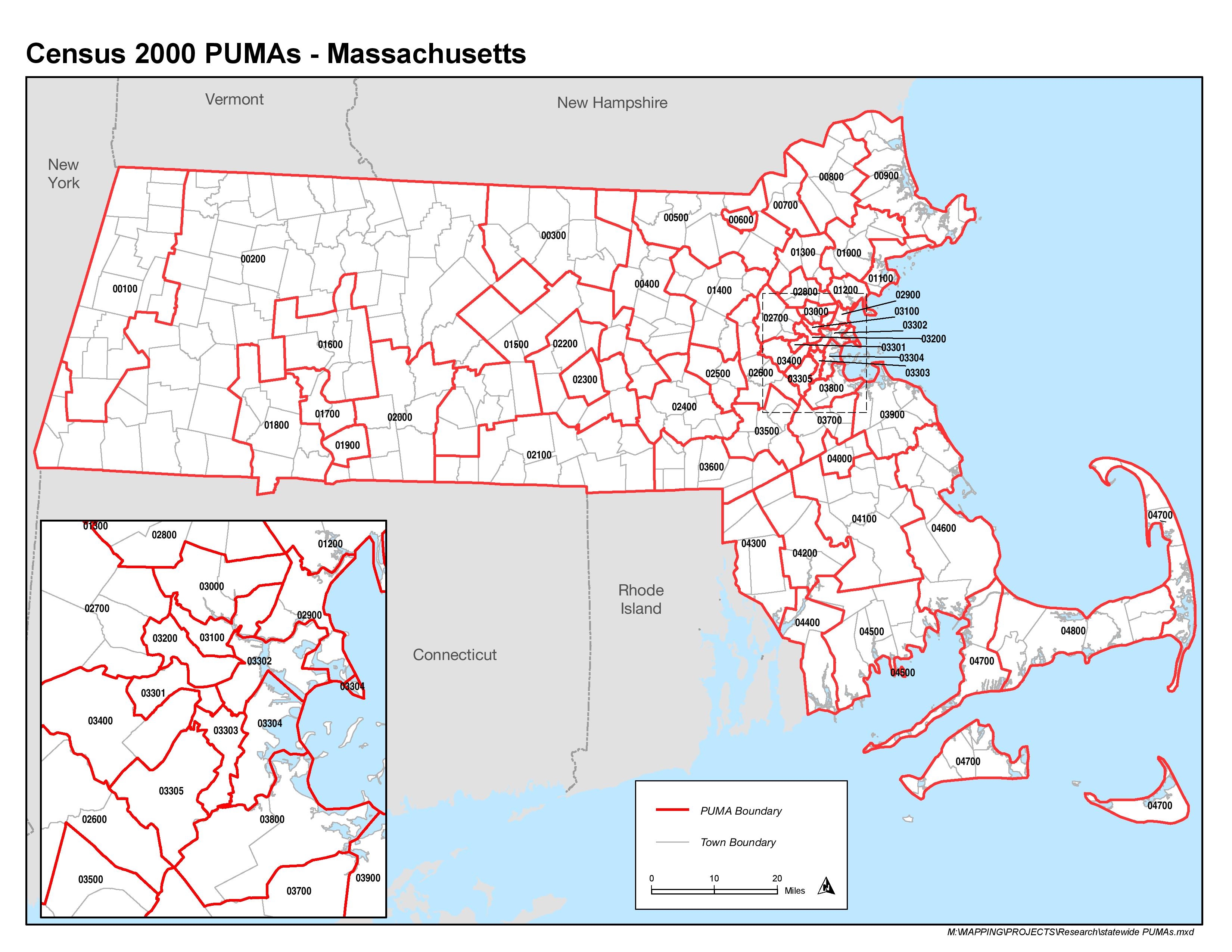 LEP Population in MA
Income in MA
[Speaker Notes: % of LEP individuals in the various income brackets
LEP individuals more likely to live in poverty.
10.2% in MA under 100% of poverty.
21.9% of LEP people in MA live under 100% of poverty.
LEP 2x as likely to live in poverty and be eligible for legal aid in MA.]
Most Common LEP Languages in MA
Spanish (38.7%)
Portuguese (16%)
Chinese (Cantonese & Mandarin) (8.4%)
French Creole (4.6%)
Vietnamese (4.5%)
Russian (3.3%)
[Speaker Notes: Not with poverty overlay]
Service Area Examples
MetroWest Legal ServicesFramingham, MA
Area Served:  Acton, Ashland, Bedford, Bellingham, Carlisle, Concord, Dedham, Dover, Foxborough, Framingham, Franklin, Holliston, Hopkinton, Hudson, Lexington, Lincoln, Marlborough, Maynard, Medfield, Medway, Millis, Natick, Needham, Norfolk, Norwood, Plainville, Sharon, Sherborn, South Walpole, Stow, Sudbury, Walpole, Wayland, Wellesley, Weston, Westwood, Wrentham
Elder Only Area Served:  Canton, Northborough, Southborough, Westborough
[Speaker Notes: The above chart shows number and percentage of LEP individuals in various income brackets based on the federal poverty guidelines. Compared to 5.4% of people in MWLS' service area below the federal poverty line, 15.1% of LEP individuals in MWLS' service area live below the federal poverty line. This shows that LEP individuals are almost 3 times as much as likely to live in poverty and be eligible for legal aid.]
Greater Boston Legal ServicesBoston, MA
Area Served: Boston, Braintree, Brookline, Canton, Chelsea, Cohasset, Everett, Hingham, Holbrook, Hull, Malden, Medford, Melrose, Milton, Newton, Norwell, Quincy, Randolph, Revere, Scituate, Stoneham, Wakefield, Waltham, Watertown, Weymouth, Winthrop, Wollaston
Elder Only Area Served: Acton, Arlington, Bedford, Boxborough, Burlington, Cambridge, Carlisle, Concord, Harvard, Lexington, Lincoln, Littleton, Maynard, North Reading, Reading, Somerville, Stow, Wilmington, Winchester, Woburn
Community Legal AidAll Offices (Greenfield, North Adam, Northampton, Pittsfield, Springfield, Worcester)
Areas Served: Worcester, Hampden, Berkshire, Franklin and Hampshire Counties
For all service area data, visit:
http://www.masslegalservices.org/content/lep-poverty-data-ma


Source: 2007-2011 American Community Survey, Public Use Microdata Sample (PUMS), BRA Research Division Analysis